Schéma du montage des fentes de Young
fentes de Young
écran
x
a
z
O1
O
S
y
D
Figure d’interférence des fentes de Young
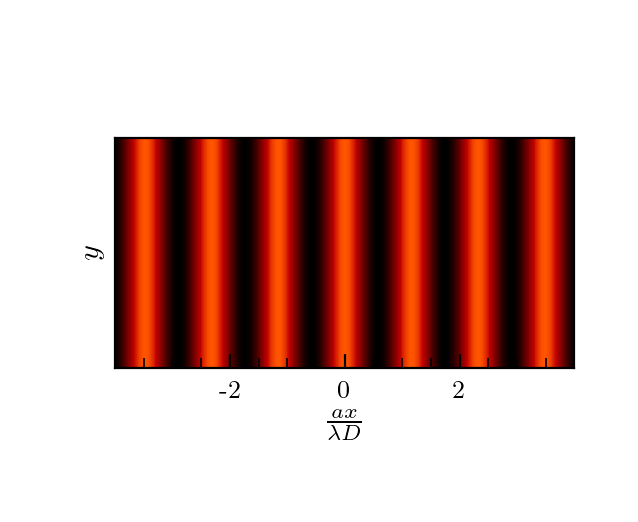 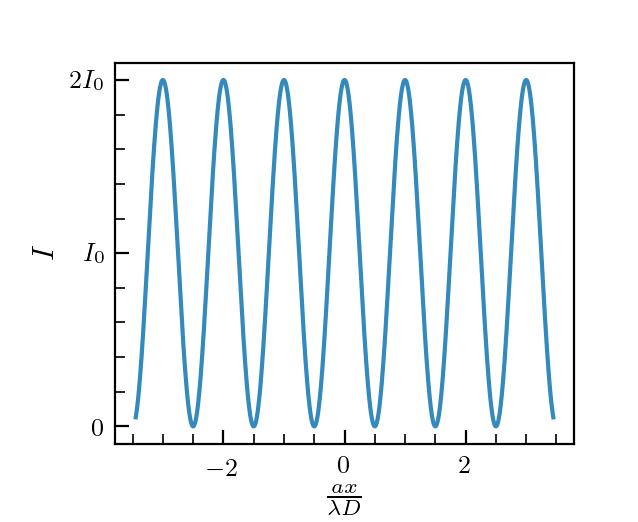 frange brillante
frange sombre
Figures réalisées avec python
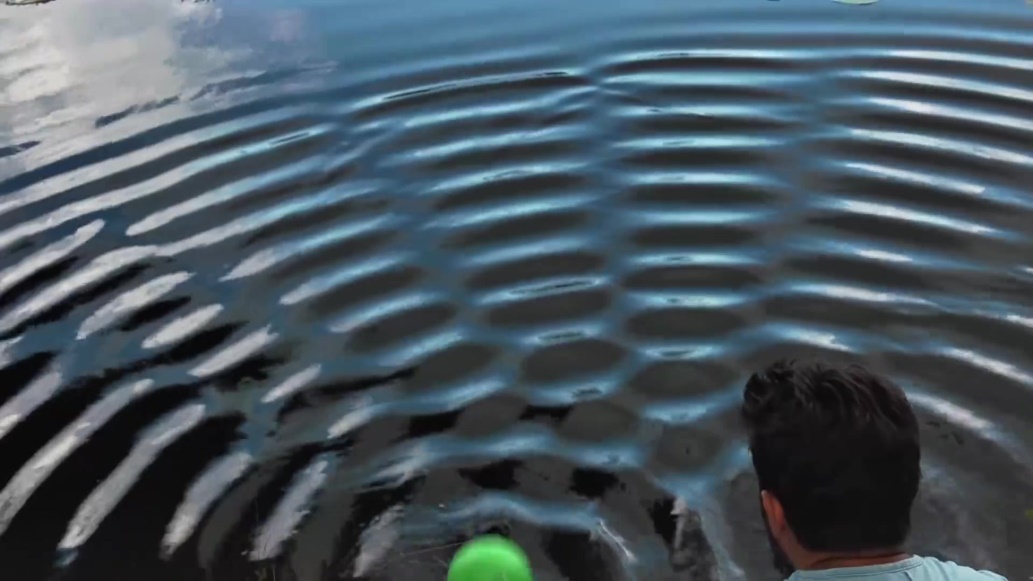 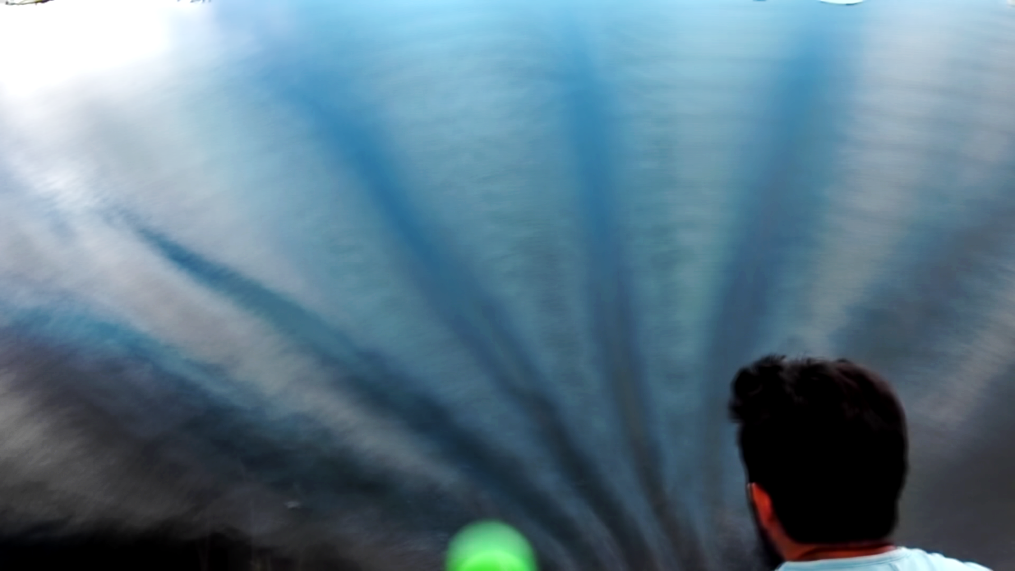 Moyenné sur 3 s
Moyenné sur < 0.1 s
Cohérence temporelle
perte de constraste
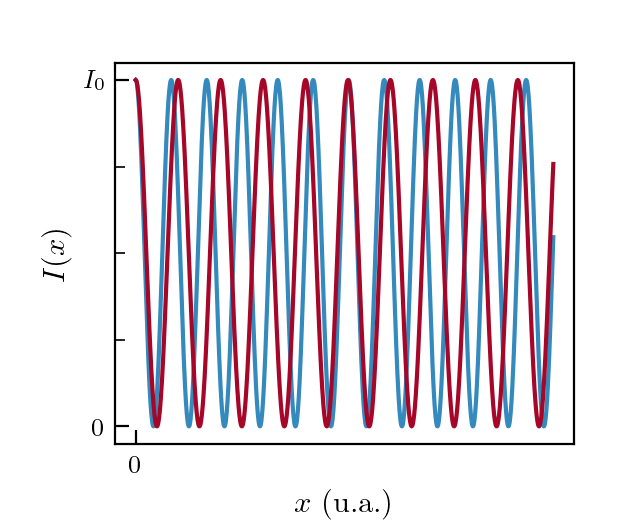 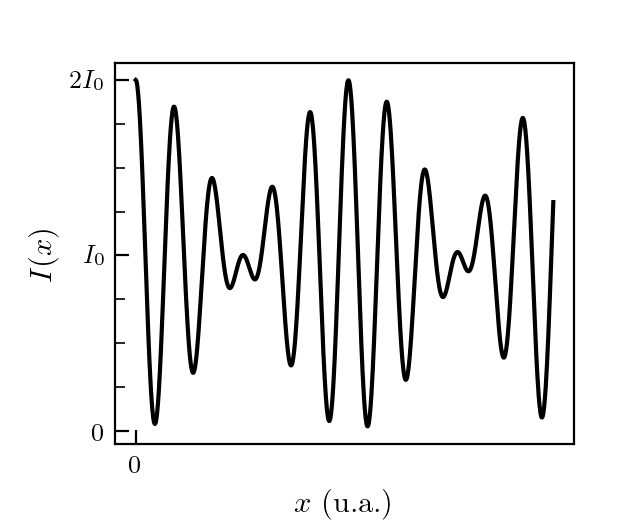 anticoincidence
Profils d’intensités produites  par deux longueurs d’onde distinctes
Profil d’intensité résultant de la somme des deux profils
féadep
Cohérence temporelle
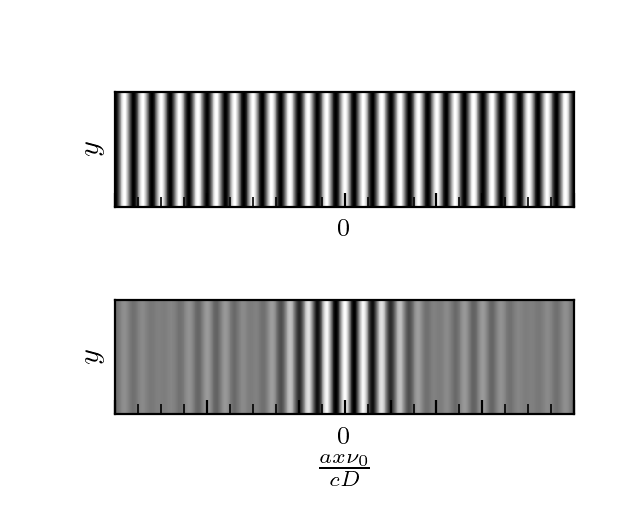 Figure d’interférence
(a) source monochromatique
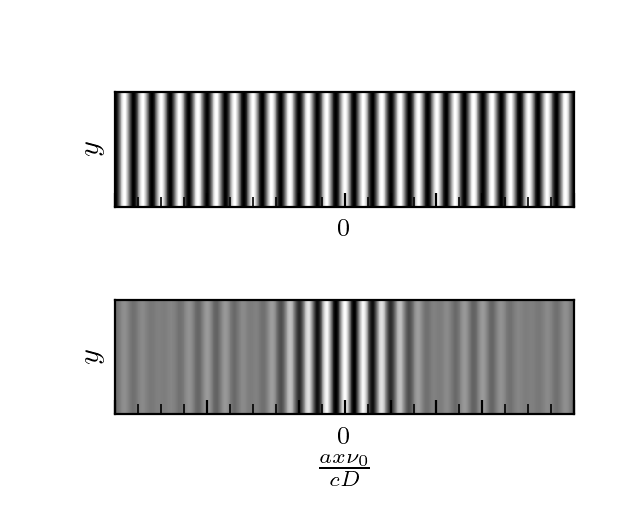 (b) source possédant une largeur spectrale
Cohérence temporelle
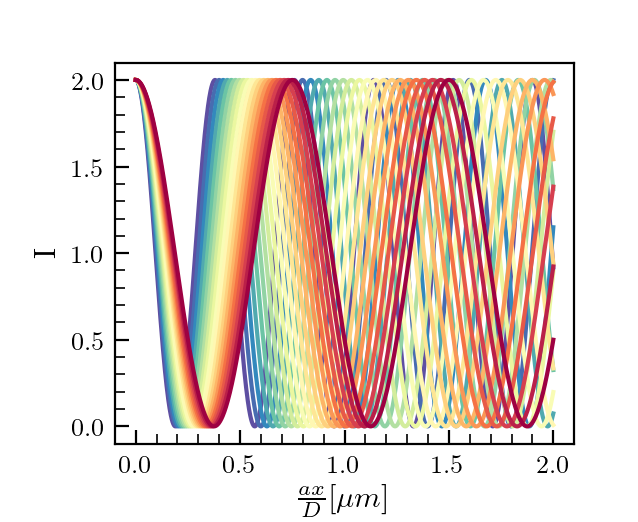 Cohérence temporelle
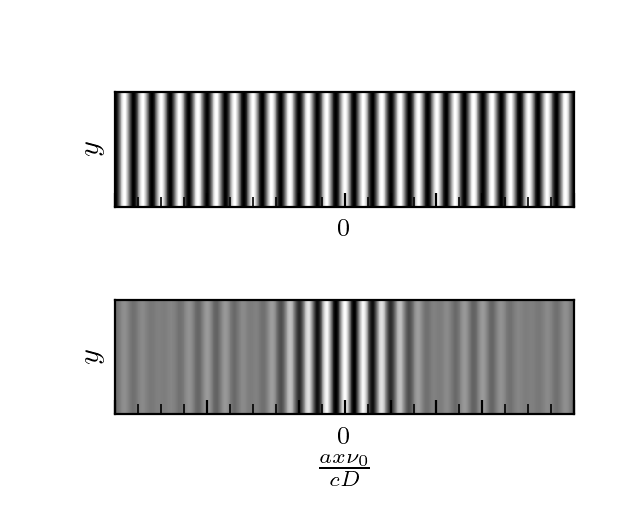 Figure d’interférence
(a) source monochromatique
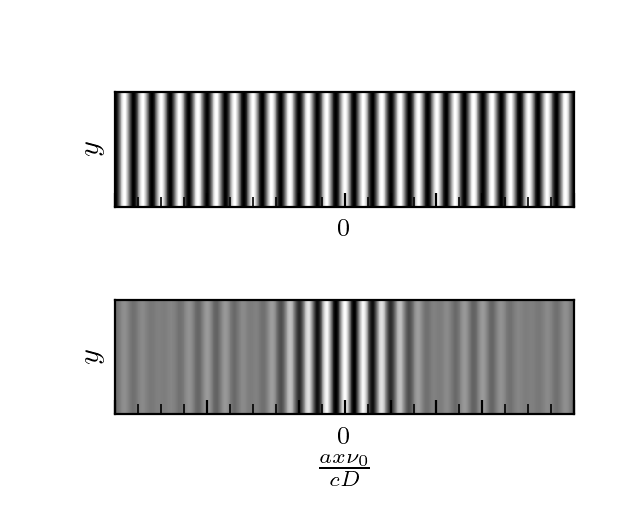 Profils d’intensités produites  par des longueurs d’onde du domaine visible
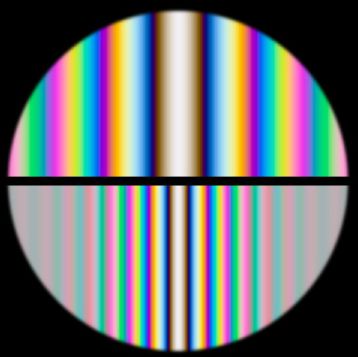 (b) source possédant une largeur spectrale
Echelle des teintes de Newton (1)
(1) http://olivier.granier.free.fr/
Cohérence spatiale
x
S’
a
z
O1
O
y
L
D
terme de constraste
Cohérence spatiale
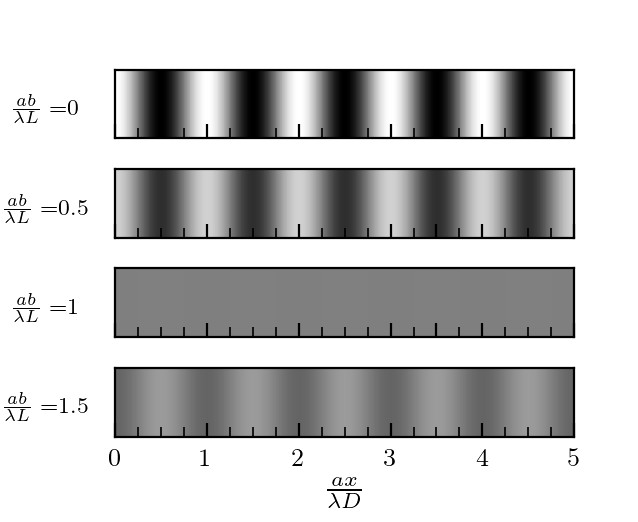 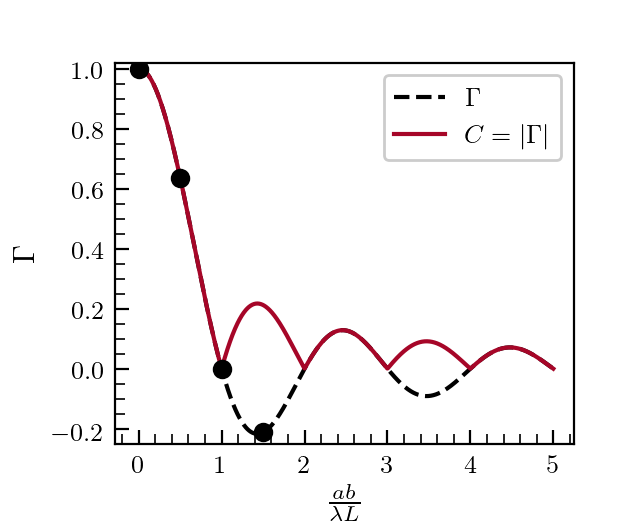 Contraste C de la figure d’interférence en fonction de la largeur de la source b, supposée monochromatique
Figures d’interférence pour différentes largeurs de source b